Building Partnerships

1st  Family Engagement  Meeting 
Parent/Teacher Conference – Sept. 11, 2023
Family Game Night - Nov. 2, 2023 at 5:00 pm
2nd Family Engagement Meeting -Dec. 13, 2022 at 7:45 am
Parent/Teacher Conference – Feb. 5, 2024
Books & Blankets - Mar. 7, 2024 at 5:00 pm
3rd Family Engagement Meeting - Apr. 8, 2023 at 7:45 am
What is a School-Parent Compact?

A School-Parent Compact is an agreement that families, students, and teachers develop together. It explains how families and teachers will work together to make sure all students reach grade-level standards. Effective compacts:
Link goals to the School Improvement Plan
Focus on student learning skills
Describe how teachers will help students develop skills using high-quality instruction
Share strategies families can use at home
Explain how teachers and families work together
Burks
Elementary
School 
School-Parent 
Compact
2023-2024

4th Grade Focus
For Student Success

Heather Tinch, Principal
Diana Cook, Assistant-principal
www.burkspanthers.com 
931-839-7641
Communication About 
Student Learning

Burks Elementary School is committed to frequent two-way communication with families about student learning. Some of the ways you can expect us to reach you are:

Weekly Folders
School Emails and Texts
Apps, such as Class Dojo, and Remind
Current grades on Power School
Updates on the school website and school facebook page
Parent/Teacher Conferences

Contact your child’s teacher by phone at 
931-839-7641.
Teacher’s email addresses are listed on the school website at www.burkspanthers.com
Jointly Developed

The families, students and staff of Burks Elementary School developed this School-Parent Compact. Teachers suggested home learning strategies, families added ideas, and students told us what would help them learn. Meeting and events are held each year to review the compact and make changes based on student needs.

Families are welcome to contribute comments and suggestions at any time.

If you would like to volunteer and/or participate at the school, please contact Maria Wells at mwells@pcsstn.com or 
call the school at 931-839-7641
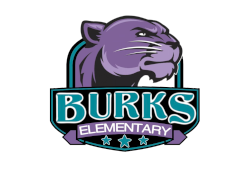 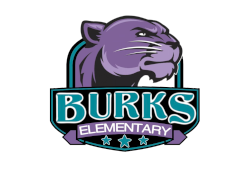 Our Goals for Student Achievement
Teachers, Families, Students – Together for Success
District Goals
The Board of Education sets goals for the district. The district goals for 2023-2024 are:
Academic Success for All
Improve College and Career Readiness
All Means All
Establishing an AUthentic Learning Community

Burks Elementary School
2023-2024 Goals
Burks’ administrators and teachers have studied student achievement data and have aligned our school goals with the district.

1.  Academic Success for All – Burks has high expectations for all students using engaging, grade appropriate tasks in all subjects reflecting success and growth. 

2. Improve College and Career Readiness –
Increase the number of students participating in college and Career exploration opportunities. 

3. All Means All – Burks supports all students through social-emotional, behavioral, physical health, family, community engagement, communication, safety, and climate. 

4. Establishing An Authentic Learning Community - Burks is committed to provide faculty and staff with opportunities to collaborate, grow, and achieve.
In the 4th Grade Classroom 

The 4th grade classroom will work with students and families to provide the skills to successfully complete 4th grade and move to the next grade. Some of our key skills are: 

Read and understand multi-step problems in English Language Arts and Math 
Locate and use text evidence to support answers 
Write a complete paragraph with a proper topic sentence, at least 3 details, and a concluding sentence. 
Be fluent in Multiplication facts.
At Home 
Burks School families joined staff to develop ideas about how families can support students’ success in reading and math. Families may have other ideas to add to this list. 

Students read 20 min. everyday
Ask who, what, where, when, why questions
Try to attend Family Engagement events
Play math games sent home
Ask questions after reading – “summarize”
Review student work/ tests
Our school web page has links to web sites for building vocabulary and math skills. www.burkspanthers.com
Students 

Burks School students joined staff and families to develop ideas about how they can succeed in school in math and reading. Students thought of the following ideas to make connections between learning at home and school. Students wanted: 

To try to be better organized
Use different strategies to solve problems
Have family members help to study and complete homework
Parents help me create a plan of action to improve
Remind me to read every night for 20 minutes